Paldiski linnapea                                            tiit peedu
30.01.14 õhtul valis linna volikogu peaaegu ühehäälselt linnapea ametisse tiit peedu varem kolme valda juhtinud mees alustas paldiskis tööd päev pärast volikogu istungit. Omades mitme omavalitsuse juhtimise kogemust, oli selle ettepaneku vastuvõtmine tiidu jaoks loomulik ja huvipakkuv.
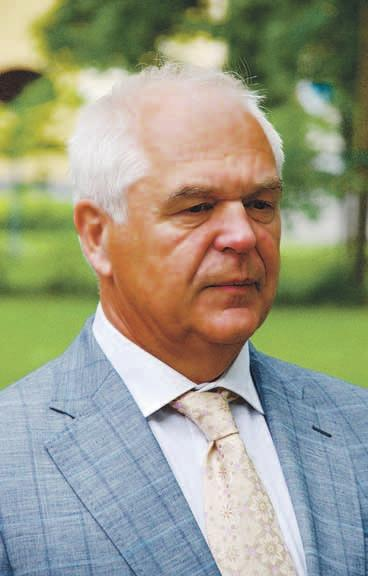 TIIT PEEDU OLI LINNAPEA AASTATEL2014-2017
Sündinud 1. märtsil 1953 Tallinnas.Keskhariduse omandas Tallinna I Keskkoolis (praegune Gustav Adolfi Gümnaasium), mille lõpetas 1971. Aastatel 1971-1974 õppis Tartu Ülikoolis füüsikat.Kõrghariduse omandas Tallinna Polütehnilises Instituudis, mille majandusteaduskonna lõpetas 1979. aastal.Aastatel 2002-2013 oli vallavanem Juuru, Muhu ja Emmaste vallas.On abielus ja nelja täiskasvanud lapse isa
http://www.harjuelu.ee/2014/02/1078/saame-tuttavaks-tiit-peedu-paldiski-linnapea/
Lehekülge külastati 
29.04.18
Lehekülje autor:
Allar viivik
Tänan kuulamast!Esitluse koostas: Hanna maris kauge